ΦΑΡΜΑΚΑ ΠΟΥ     ΣΥΝΤΑΓΟΓΡΑΦΕΙ Η ΜΑΙΑ
Σπουδάστρια ΤΕΙ Μαιευτικής:  Αργυρώ Σπανάκη 

Παρουσίαση στα πλαίσια του Μαθήματος,
 ‘’ Κοινοτική Μαιευτική - Γυναικολογική φροντίδα – Αγωγή Υγείας’’	       
	
	Υπεύθυνη Καθηγήτρια : 		Dr. Βιβιλάκη Βικτωρία Μαία
				PgCert  MPH PhD	
				ΚΑΘΗΓΗΤΡΙΑ ΕΦΑΡΜΟΓΩΝ
				Τμήμα Μαιευτικής
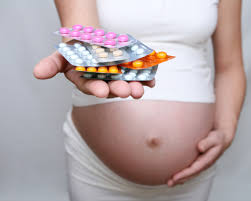 ΦΑΡΜΑΚΑ ΠΟΥ ΣΥΝΤΑΓΟΓΡΑΦΕΙ Η ΜΑΙΑ
Σύμφωνα με το  Π.Δ 351/1989 και συγκεκριμένα το άρθρο 2, περίπτωση 2.1.13, οι πτυχιούχοι των τμημάτων Μαιευτικής, έχουν τη δυνατότητα συνταγογράφησης των εξής φαρμάκων: 

BΙΤΑΜΙΝΕΣ, ΣΙΔΗΡΟ, ΣΠΑΣΜΟΛΥΤΙΚΑ, ΠΕΘΙΔΙΝΗ, ΜΗΤΡΟΣΥΣΠΑΣΤΙΚΑ ΚΑΙ ΤΟΠΙΚΑ ΑΝΑΙΣΘΗΤΙΚΑ. 


[1] Λυκερίδου, Αικατερίνη, Κα. "Το Επάγγελμα της Μαίας." Κανόνες Ηθικής & Δεοντολογίας Νομοθεσία Μαιών / των. Αθήνα: Λαγός Δημήτριος, 2011. 80. Print.
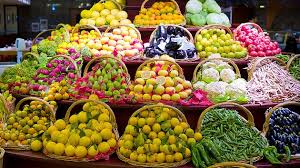 BΙΤΑΜΙΝΕΣ
Φυλλικό οξύ πριν και κατά τη διάρκεια της εγκυμοσύνης
	Το φυλικό οξύ είναι σημαντικό για την εγκυμοσύνη καθώς μπορεί να βοηθήσει στην πρόληψη ανωμαλιών της σύγκλισης  του νευρικού σωλήνα.

 400 μικρογραμμάρια φαλλικού οξέος καθημερινά,  μέχρι την 12η εβδομάδα εγκυμοσύνης. 

Η βιταμίνη D στην εγκυμοσύνη
	Η βιταμίνη D ρυθμίζει την ποσότητα του ασβεστίου και του φωσφόρου στο σώμα, αυτά είναι απαραίτητα για να κρατήσει τα οστά και τα δόντια υγιή.

10 μικρογραμμάρια βιταμίνης D κάθε μέρα, όταν σε εγκυμοσύνη και κατά τον θηλασμό.

Η βιταμίνη C κατά την εγκυμοσύνη
	Η βιταμίνη C προστατεύει τα κύτταρα ,σχηματισμός  και ακεραιότητα ιστών, σχηματισμός συνδετικού ιστού και αύξηση απορρόφησης σιδηρού .

70  mg ημερησίως σε εγκυμοσύνη

Ασβέστιο κατά την εγκυμοσύνη
	Το ασβέστιο είναι ζωτικής σημασίας για  τα κόκαλα και τα δόντια του εμβρύου. Διατηση μετάλλωσησ  οστών και δοντιών μητέρας .

1300/1000 mg ημερησίως 

Σίδηρος στην εγκυμοσύνη
	Σχηματισμός μητρικής αιμοσφαιρίνης και εναποθήκευση σίδηρου στο εμβρυικό ήπαρ

30 mg ημερησίως σε εγκυμοσύνη

[1] Lowdermilk, Deitra Leonard., and Shannon E. Perry. Maternity Nursing. St. Louis, MO: Mosby Elsevier, 2006. 282-283 Print.
ΤΟΚΟΛΥΤΙΚΑ
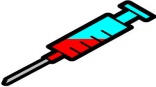 Β-συμπαθητικομιμητικοί αγωνιστές 
Η ενδοφλέβια χορήγηση των συμπαθομιμητικών κάνουν τοκόλυση, αναστέλλοντας τις συσπάσεις της μήτρας δρώντας στους β2 υποδοχείς του συμπαθητικού νευρικού συστήματος στην μήτρα. Τα κυριότερα φάρμακα αυτής της ομάδας  είναι η ριτοδρίνη- Yutopar, και η τερβουταλίνη- Terbutaline. Τα φαρμάκα αυτά έχουν τις εξής παρενέργειες τρόμο, ταχυκαρδία, υπόταση, ναυτία, εμετοί, υποκαλιαιμία, υπεργλυκαιμία, μεταβολική οξέωση και πνευμονικό οίδημα. Δεν χορηγούνται τα φάρμακα αυτά σε έγκυες με παθήσεις όπως η καρδιοπάθεια, ασθμα, πνευμονική υπέρταση, εκλαμψία,  υπόταση τον υπερθυρεοειδισμό και τον μη ρυθμιζόμενο σακχαρώδη διαβήτη (Iatrakis,2004). Έναρξη με ενδομυϊκή ή ενδοφλέβια χορήγηση και συνέχιση από το στόμα. Eνδοφλεβίως: στην αρχή χορήγηση σε βραδεία έγχυση 5-10 σταγόνων/min, 50 mg αραιωμένων σε 500 ml διαλύματος δεξτρόζης 5% και προοδευτική αύξηση μέχρι 15-30 σταγόνες/min μέχρι αναστολής των ωδίνων. H χορήγηση συνεχίζεται για 12-24 ώρες. Eνδομυικώς: 10 mg κάθε 3-6 ώρες μέχρι αναστολής των ωδίνων. Συνήθως απαιτούνται 24-48 ώρες. H χορήγηση συνεχίζεται από το στόμα σε δόση 10 mg κάθε 2 ώρες για ένα 24ωρο και στη συνέχεια κάθε 6 ώρες για όσο χρονικό διάστημα κρίνεται απαραίτητo.
 
Αντιπροσταγλανδικοί παράγοντες
Ο μηχανισμός δράσης της ινδομεθακίνης είναι να προκαλεί την αναστολή του ενζύμου κυκλοοξυγενάση, που βοηθά στην σύνθεση προσταγλανδινών.  Χορήγηση γίνεται μόνο πριν τις 32 εβδομάδες κύησης αν χορηγηθεί μετά τις 34 εβδομάδες έχει ως παρενέργεια την πρόωρη σύγκλιση του βοτάλειου πόρου και αυξημένο κίνδυνο για ενδοκρανιακή αιμορραγία και αιμορραγική εντεροκολίτιδα σε νεογνά που γεννήθηκαν πριν την 30η εβδομάδα (Iatrakis,2004). 50 mg (από το στόμα η το ορθό) δόση συντήρησης: 25-50 mg κάθε ώρες για 24-48 ώρες (από το στόμα). 

[1] Lowdermilk, Deitra Leonard., and Shannon E. Perry. Maternity Nursing. St. Louis, MO: Mosby Elsevier, 2006. 769-770 Print.
[2]Iatrakis, George M., Dr., ed. Pathology of Pregnancy. Athens: Desmos, 2010. Print.
[3] 2000-2014 Εθνικός Οργανισμός Φαρμάκωνhttp://www.eof.gr/
ΤΟΚΟΛΥΤΙΚΑ
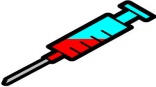 Αποκλειστές των διαύλων Ca+ 
Νιφεδιπίνη, αναστολέας των δίαυλων ασβεστίου με αποτέλεσμα την χάλαση του μυομητρίου και την αγγειοδιαστολή. Η αγγειοδιαστολή μπορεί να προκαλέσει υπόταση με δυσμενείς δράσεις στο έμβρυο (Iatrakis,2009).αρχική δόση: 10-20 mg και δόση συντήρησης 10-20 κάθε 4-6 ώρες PO.

 Ανταγωνιστές της ωκυτοκίνης – Atosiban
Ο μηχανισμός δράσης του Ατοσιμπαν είναι αυτός του ανταγωνιστή των υποδοχέων ωκυτοκίνης. Έχει λιγότερες παρενέργειες από τα συμπαθομιμητικά και το ΜgSO4 (Iatrakis,2009) . Σύμφωνα με τις υποδείξεις της παρασκευάστριας  εταιρείας όπως και με βάση τα αποτελέσματα της έρευνας του Worldwide atosiban versus Beta agonists Study Group (2001) το προτεινόμενο πρωτόκολλο πλήρους τοκολυτικής αγωγής με atosiban θα πρέπει να διαιρεθεί σε τρεις φάσεις: έναρξη με ταχεία έγχυση 6.75 mg εφάπαξ σε 0.9 ml φυσιολογικού ορού μέσα σε ένα λεπτό (εναρκτήρια έγχυση). Ακολουθεί στάγδην έγχυση υψηλής δόσης με 300 μg/λεπτό σε διάλυμα γλυκόζης 5% και ρυθμό χορήγησης 120 ml/ώρα εντός τριών ωρών (έγχυση εφόδου). 3) Τέλος στάγδην έγχυση χαμηλότερης δόσης με 100 μg/min για 15 έως και 45 ώρες (έγχυση συντήρησης). Η χορήγηση του φαρμάκου δεν θα πρέπει να παρατείνεται για πάνω από 48 ώρες μετά την εναρκτήρια έγχυση.

Θειικό μαγνήσιο
Δρα ως ανταγωνιστής των δίαυλων ασβεστίου με αποτέλεσμα την μείωση της συσταλτικότητας του μυομητρίου. Η χορήγηση αυτού του φαρμάκου χρειάζεται μεγάλη προσοχή ως προς τα επίπεδα του στον ορό της μητέρας. Τα θεραπευτικά επίπεδα του θεϊκού Μαγνησίου είναι οπωσδήποτε κάτω από 6 mEq/L μετά τα 10 mEq/L υπάρχει κατάργηση τενόντιων αντανακλαστικών και υψηλότερα επίπεδα οδηγούν στην κατάργηση της αναπνευστικής λειτουργίας. Οι παρενέργειες συμπεριλαμβάνουν το πνευμονικό οίδημα, την βάρια μυϊκή παράλυση, την καρδιακή ανακοπή.  Κάνουμε έλεγχο των επιπέδων καθημερινά. Διαλύουμε 40mg σε 1000 ml διαλύματος για ενδοφλέβια έγχυση συνδέουμε με την βασική γραμμή έγχυσης και χορηγούμε δόση φόρτισης 4-6g με αντλία σε διάστημα 15-20λεπτών συνεχίζουμε την έγχυση συντήρησης στο 1gr ανά ώρα αυξανοντας έως 3 gr ανά ώρα μέχρι να παύσουν οι συστολές ή αν εμφανιστούν μη ανεκτέσ ανεπιθύμητες ενέργειες.




[1] Lowdermilk, Deitra Leonard., and Shannon E. Perry. Maternity Nursing. St. Louis, MO: Mosby Elsevier, 2006. 769-770 Print.
[2]Iatrakis, George M., Dr., ed. Pathology of Pregnancy. Athens: Desmos, 2010. Print.
[3] 2000-2014 Εθνικός Οργανισμός Φαρμάκων. http://www.eof.gr/
ΠΕΘΙΔΙΝΗ
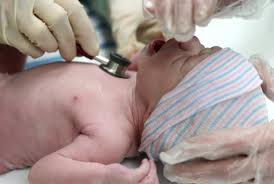 ΑΓΩΝΙΣΤΗΣ ΟΠΙΟΕΙΔΩΝ
	Αγωνιστής οπιοειδών αναλγητικο. Μειώνει την μεταβίβαση των ώσεων του πόνου, μέσω των υποδοχέων των οπιοειδών.
ΠΕΘΙΔΙΝΗ
1)ΠΕΡΝΑ ΤΟΝ ΠΛΑΚΟΥΝΤΙΑΚΟ ΦΡΑΓΜΟ ΚΑΙ ΤΟ 70% ΤΗΣ ΓΥΝΑΙΚΑΣ ΠΕΡΝΑ ΣΤΟ ΕΜΒΡΥΟ
2)ΜΑΛΑΚΩΝΕΙ ΤΟΝ ΤΡΑΧΗΛΟ
3)ΧΑΜΗΛΩΝΕΙ ΤΗΝ ΜΕΤΑΒΑΣΗ ΤΩΝ ΩΣΕΩΝ ΠΟΝΟΥ
4)ΙV--> ΔΡΑΣΗ ΣΕ 30’’-60’' ΔΙΑΡΚΕΙΑ 2-4Η
5)IM-->ΔΡΑΣΗ ΣΕ 30'-50' ΔΙΑΡΚΕΙΑ 2-4Η
Δοσολογία και οδός χορήγησης 
25mg IV 50mg IM και η δόση μπορεί να επαναληφθεί μετά από 2 με 3 ώρες με χορήγηση συμπληρωματικής αγωγής όπως η προμεθαζίνη μπορεί να ενισχύσει την αναλγητική δράση και να μειώσει την ναυτία.
ΚΙΝΔΥΝΟΣ ΚΑΤΑΣΤΟΛΗΣ ΤΟΥ ΚΝΣ ΤΟΥ ΝΕΟΓΝΟΥ
ΠΑΡΕΝΕΡΓΕΙΕΣ:
ΓΥΝΑΙΚΑ:ΝΑΥΤΙΑ ΕΜΕΤΟ ΚΑΤΑΣΤΟΛΗ,ΥΠΝΗΛΙΑ,ΤΑΧΥΚΑΡΔΙΑ,ΥΠΟΤΑΣΗ ΧΑΜΗΛΗ ΔΡΑΣΤΗΡΙΟΤΗΤΑ ΜΗΤΡΑΣ,ΞΗΡΟΣΤΟΜΙΑ ΕΠΙΣΧΕΣΗ ΟΥΡΩΝ
ΕΜΒΡΥΟ:ΧΑΜΗΛΗ ΜΕΤΑΒΛΗΤΟΤΗΤΑ ΕΜΒΡΥΙΚΟΥ ΚΝΣ
ΝΕΟΓΝΟ:ΔΙΑΡΚΕΙ 48-70Η,ΑΝΑΠΝΕΥΣΤΙΚΗ ΚΑΤΑΣΤΟΛΗ,ΥΠΟΤΟΝΙΑ,ΛΗΘΑΡΓΟΣ ΚΑΘΥΣΤΕΡΗΣΗ ΘΕΡΜΟΡΥΘΜΙΣΗΣ
1] Lowdermilk, Deitra Leonard., and Shannon E. Perry. Maternity Nursing. St. Louis, MO: Mosby Elsevier, 2006. 769-770 Print.
[2]Iatrakis, George M., Dr., ed. Pathology of Pregnancy. Athens: Desmos, 2010. Print.
[3] 2000-2014 Εθνικός Οργανισμός Φαρμάκων. http://www.eof.gr/
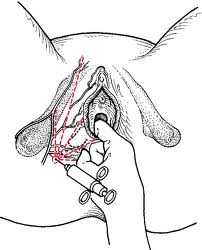 ΤΟΠΙΚΑ ΑΝΑΙΣΘΗΤΙΚΑ
ΤΟΠΙΚΗ ΑΝΑΙΣΘΗΣΙΑ ΜΕ ΔΙΗΘΗΣΗ
Περιοχική αναλγησία με παροδική αναστολή της αγωγής των νευρικών ώσεων του πόνου με την χρήση λιδοκαίνη, ξυλοκαϊνης, βουπιβακαϊνης κ.α.
ΔΙΗΘΗΣΗ ΤΩΝ ΙΣΤΩΝ ΤΟΥ ΠΕΡΙΝΕΟΥ(ΔΕΡΜΑ+ΥΠΟΔΟΡΙΟ)
ΛΙΔΟΚΑΙΝΗ + ΕΠΙΝΕΦΡΙΝΗ ΣΤΟ ΔΙΑΛΥΜΑ (ΓΙΑ ΕΝΙΣΧΥΣΗ ΤΗΣ ΑΝΑΙΣΘΗΣΙΑΣ ΣΕ ΠΕΡΙΟΡΙΣΜΕΝΗ ΠΕΡΙΟΧΗ ΠΡΟΛΗΨΗ ΑΙΜΟΡΡΑΓΙΑΣ)
Τοπική αναισθησία προκαλείται με 1% λιδοκαϊνη η 2% χλωροπροκαϊνη + επινεφρίνη, στο δέρμα και εν συνεχεία υποδόρια στην περιοχή που θέλουμε να αναισθητοποιηθεί.

1] Lowdermilk, Deitra Leonard., and Shannon E. Perry. Maternity Nursing. St. Louis, MO: Mosby Elsevier, 2006. 769-770 Print.
[2]Iatrakis, George M., Dr., ed. Pathology of Pregnancy. Athens: Desmos, 2010. Print.
[3] 2000-2014 Εθνικός Οργανισμός Φαρμάκων. http://www.eof.gr/
ΜΗΤΡΟΣΥΣΠΑΣτΙΚΑ
Πρόκληση τοκετού σε πρωτοπαθή αδράνεια της μήτρας (παράταση της κύησης). 
Συνέχιση τοκετού σε δευτεροπαθή αδράνεια της μήτρας. 
Πρόκληση τοκετού σε περιπτώσεις που επιβάλλεται τερματισμός της κύησης 3ου τριμήνου (διαβήτης, τοξιναιμία, ευαισθητοποίηση Rh-αρνητικής μητέρας, νεκρό έμβρυο).
Φάρμακο εκλογής στις παραπάνω περιπτώσεις είναι η ωκυτοκίνη, 
Στις περιπτώσεις νεκρού εμβρύου και διακοπή κύησης >2ου τριμήνου όταν υπάρχει ένδειξη μπορούν να χορηγηθούν και οι προσταγλανδίνες.
Σε αντίθεση με τα ωκυτοκικά η εργομητρίνη χορηγείται πάντοτε σε κενή από κύημα μήτρα. Χρησιμοποιείται για πρόληψη ή έλεγχο αιμορραγίας της μήτρας μετά από τοκετό ή έκτρωση και μπορεί να συνδυαστεί με την ωκυτοκίνη.
ΔΡΑΣΤΙΚΗ ΟΥΣΙΑΕΡΓΟΜΗΤΡΙΝΗ ΜΗΛΕΪΝΙΚΗ* Ergometrine Maleate – ΜΗΤΡΟΤΑΝ 
Χορήγηση Εργομητρίνης 
0,2 mg IM κάθε 2-4 ώρες μέχρι 5 δόσεις. 0.2mg IV μόνο σε επείγουσες καταστάσεις.

[1] Lowdermilk, Deitra Leonard., and Shannon E. Perry. Maternity Nursing. St. Louis, MO: Mosby Elsevier, 2006. 769-770 Print.
[2]Iatrakis, George M., Dr., ed. Pathology of Pregnancy. Athens: Desmos, 2010. Print.
[3] 2000-2014 Εθνικός Οργανισμός Φαρμάκων. http://www.eof.gr/
ΜΗΤΡΟΣΥΣΠΑΣτΙΚΑ
Χορήγηση Ωκυτοκίνης για πρόκληση τοκετού
10 ΙU/1000 ml ισότονο διάλυμα ηλεκτρολυτών. Eναρξη με 0,5 mU/min  και αυξάνουμε την δόση 1-2 mU/min σε μεσοδιαστήματα 15-60 λεπτών μέχρι τα 20-40 Μu/min.
Χορήγηση Ωκυτοκίνης για αντιμετώπιση αιμορραγίας 3ου σταδίου
10-40 U/L  αραιωμένη σε διάλυμα Ringer ή φυσιολογικό ορό , στα 125 m/U/min  IV ή 10-20 U IM.
Χορήγηση Προσταγλανδίνης
ΠΡΟΣΤΑΓΛΑΝΔΙΝΗ PEG1 (ΜΙΣΟΠΡΟΣΤΟΛΗ – Cytotec®) 200 mcg. Χορήγηση από το στόμα, ενδοκολπική, υπογλώσσια.
	Αρχική δόση κολπικής χορήγησης: 50 mcg. Επανάληψη της δόσης κάθε 4 ώρες μέχρι 6 δόσεις  συνολικά. Η ωκυτοκίνη δεν θα πρέπει να χορηγείται νωρίτερα από 6 ώρες από την τελευταία δόση της μισοπροστόλης. Συνήθως η χορήγηση μισοπροστόλης έχει ένδειξη την πρόκληση τοκετού σε νεκρό έμβρυο και σε αιμορραγία 3ου σταδίου τοκετού μαζί με εργομητρίνη και ωκυτοκίνη. 
 ΠΡΟΣΤΑΓΛΑΝΔΙΝΗ PEG2 (ΔΙΝΟΠΡΟΣΤΟΝΗ)
	Η κολπική χορήγηση δινοπροστόνης είναι η προτιμώμενη μέθοδος πρόκλησης με ανώριμο τράχηλο. Υπάρχει σε μορφή ταμπλέτας (Prostin® - 3 mg), ή πεσσού ελεγχόμενης αποδέσμευσης (Propess® - 10 mg). Δύο είναι οι προτεινόμενοι τρόποι χορήγησης:
• 	Ένας κύκλος κολπικής χορήγησης ταμπλέτας: μία δόση ακολουθούμενη από δεύτερη δόση,  6 ώρες μετά (αν δεν έχει ξεκινήσει ο τοκετός), με μέγιστο 2 δόσεων.
•	 Ένας κύκλος κολπικής τοποθέτησης πεσσού ελεγχόμενης αποδέσμευσης: μία δόση μέχρι 24 ώρες. Η χορήγηση ωκυτοκίνης θα πρέπει να καθυστερήσει 6 - 12 ώρες μετά τη χορήγηση ταμπλέτας  δινοπροστόνης. Μετά τη χορήγηση δινοπροστόνης με πεσσό ελεγχόμενης αποδέσμευσης, η ωκυτοκίνη μπορεί να χορηγηθεί με ασφάλεια 30 - 60 λεπτά μετά την αφαίρεση του πεσσού. 

[1] Lowdermilk, Deitra Leonard., and Shannon E. Perry. Maternity Nursing. St. Louis, MO: Mosby Elsevier, 2006. 769-770 Print.
[2]Iatrakis, George M., Dr., ed. Pathology of Pregnancy. Athens: Desmos, 2010. Print.
[3] 2000-2014 Εθνικός Οργανισμός Φαρμάκων. http://www.eof.gr/
ΕΥΧΑΡΙΣΤΟΥΜΕ ΓΙΑ ΤΗΝ ΠΡΟΣΟΧΗ ΣΑΣ
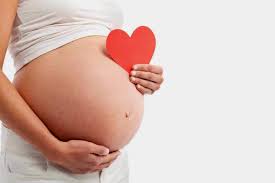